Warm-up as you walk in
Candy Grab game!
Grab a pack of game pieces (candy/goldfish)
Groups of 3
Play the game!
Select 2 players (third play will observer)
11 pieces on the table
Take turns taking 1 or 2 pieces
Person that takes the last piece wins!
Keep playing the game (rotate which 2 are playing)
Think about how you might implement an Agent to play this in code:
	class Agent:
		def getAction(state)
		    return action
AI: Representation and Problem Solving
Introduction
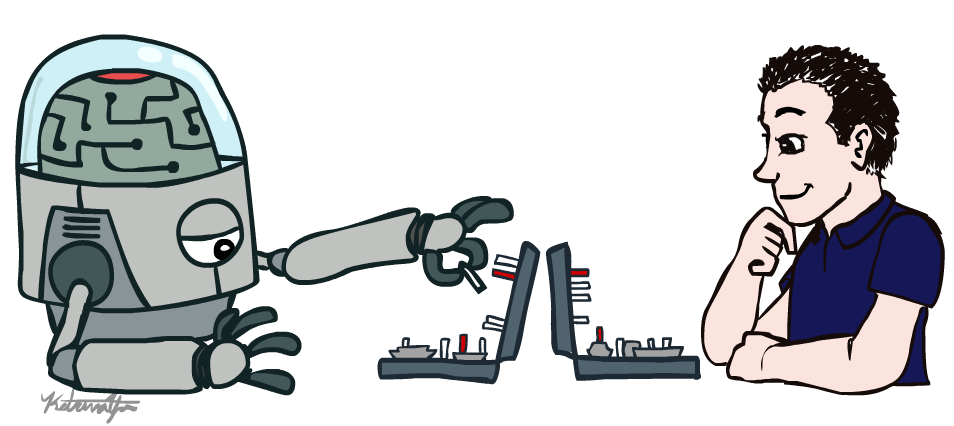 Instructor: Pat Virtue
Slide credits: CMU AI & http://ai.berkeley.edu
Course Team
Teaching Assistants
Instructor
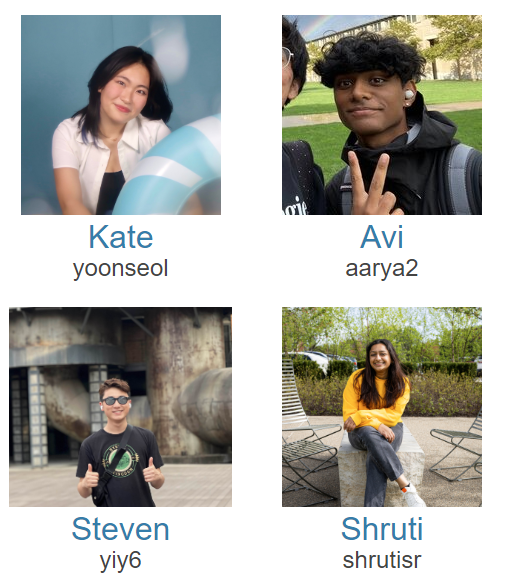 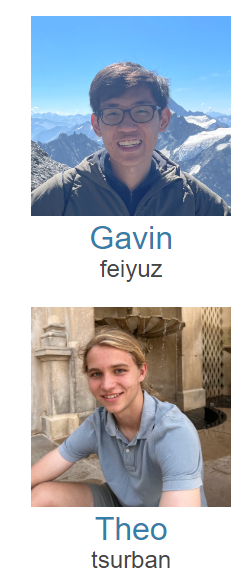 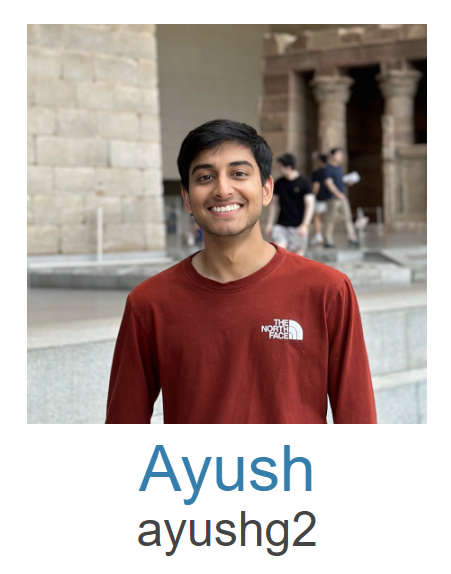 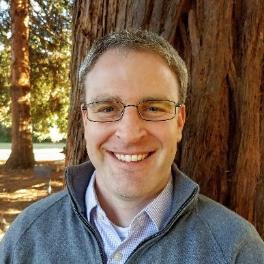 Pat Virtue
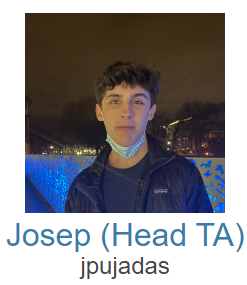 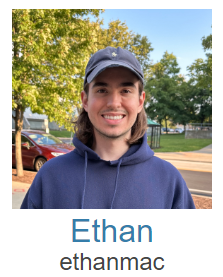 Course Team
Students!!
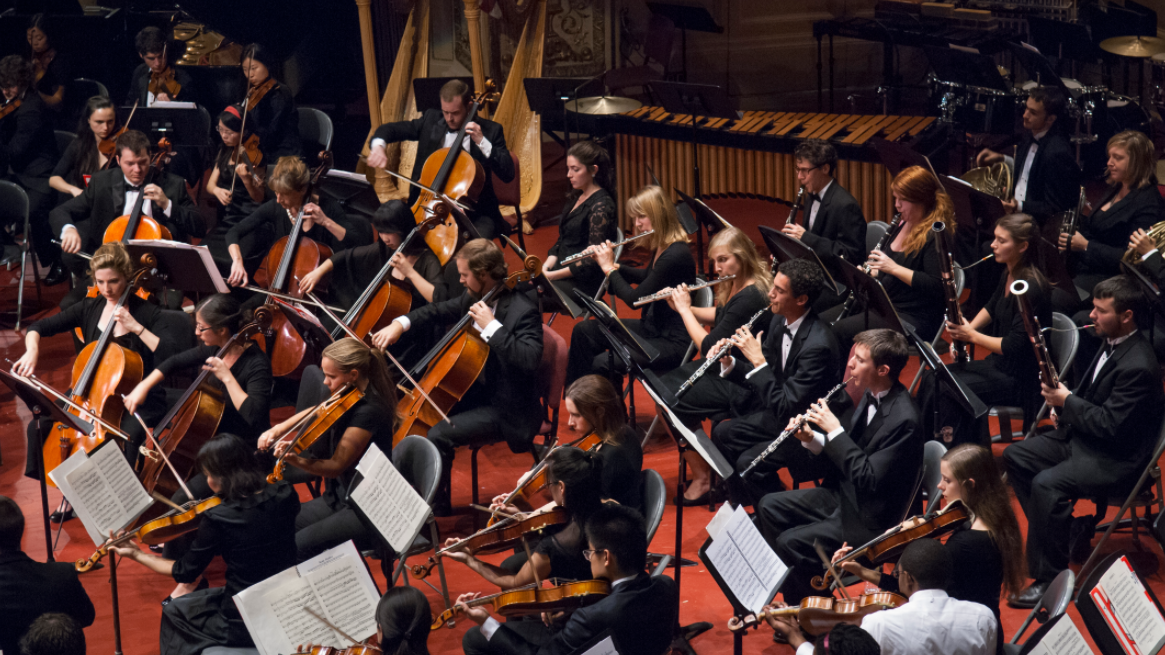 (Quick) Course Information
Website: https://www.cs.cmu.edu/~15281

Canvas: canvas.cmu.edu

Gradescope: gradescope.com

Communication: Piazza  Ed

(If Piazza/Ed doesn't work) E-mail: pvirtue@andrew.cmu.edu
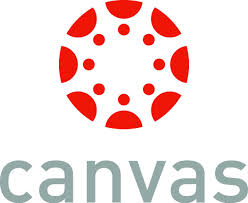 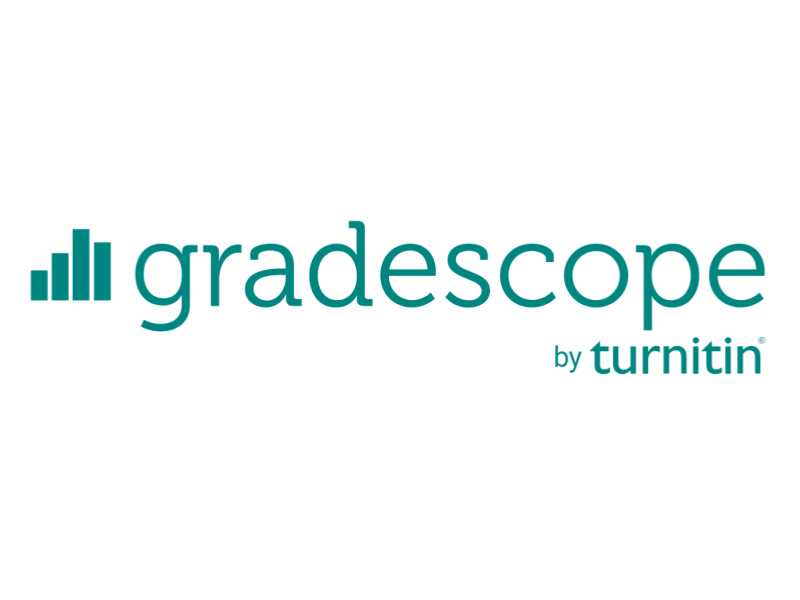 AI and ML Courses
15-281 and 10-315 (Intro ML)
Designed to go together
Topics divided among two courses for breadth
Two courses allows depth
15-281 has some machine learning topics but,      notably, no neural networks (deep learning)
Reinforcement learning (RL)
Probabilisted Graphical Models (Bayes Nets, HMMs)

10-301/10-601 (Intro ML)
Has really good ML breadth (and also decent depth) but not AI breadth
Announcements
Recitation starting this Friday
Recommended. Materials are fair game for exams
Choosing sections

Assignments:
P0: Python & Autograder Tutorial
Required, but worth zero points
Already released
Due Thu 9/5, 10 pm
HW1 (online)
Released Thursday
Due Thu 9/5, 10 pm
Today
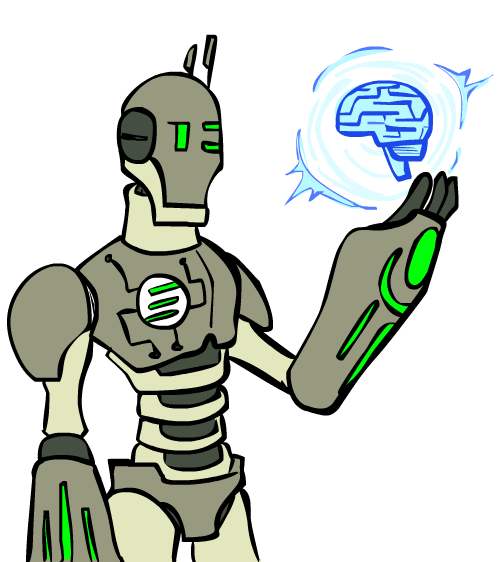 Designing Agents

What is artificial intelligence?

A brief history of AI
Sensors
?
Actuators
Designing Agents
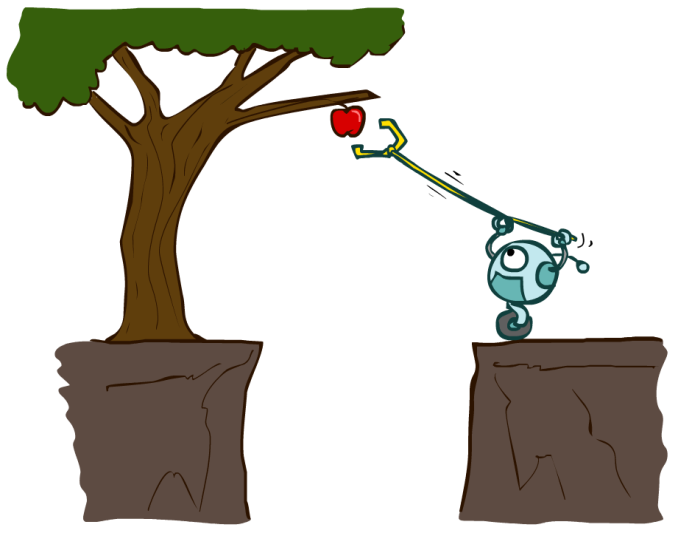 An agent is an entity that perceives and acts.
Characteristics of the percepts, environment, and action space dictate techniques for selecting actions
This course is about:
General AI techniques for a variety of problem types
Learning to recognize when and how a new problem can be solved with an existing technique
Percepts
Environment
Agent
Actions
Sensors
?
Actuators
Pac-Man as an Agent
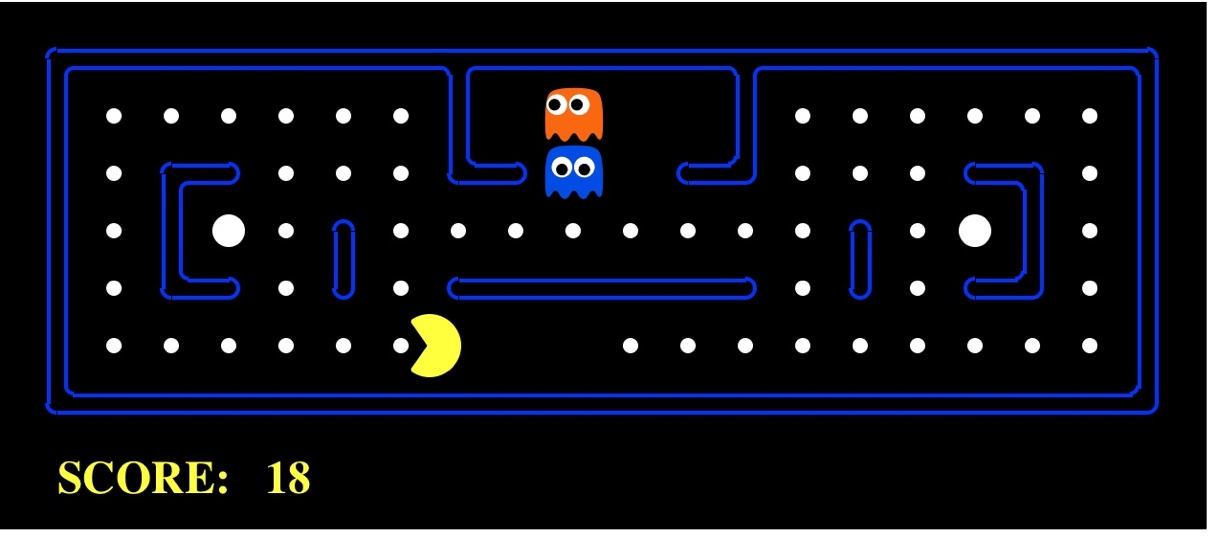 Agent
Environment
Percepts
Actions
Pac-Man is a registered trademark of Namco-Bandai Games, used here for educational purposes
Nim Agent
class Agent

	function getAction(state)

		return action
Nim Agent
Agent 001 – Always choose 1
function getAction( numPiecesAvailable )

	return 1
Nim Agent
Agent 002 – Always choose 2
function getAction( numPiecesAvailable )

	return 2
Nim Agent
Agent 004 – Choose the opposite of opponent
function getAction( numPiecesAvailable )

	return ?
Nim Agent
Agent 007 – Whatever you think is best
function getAction( numPiecesAvailable )

	return ?
Nim Agent
Agent 007 – Whatever you think is best
function getAction( numPiecesAvailable )

	if numPiecesAvailable % 3 == 2
		return 2
	else
		return 1
Participation Polls
See Piazza for link to Drive

Seat form

More details on participation later
Poll 1
Games – Three “Intelligent” Agents
Which agent code is the most “intelligent”?
Games – Three “Intelligent” Agents
A: Search / Recursion
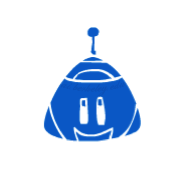 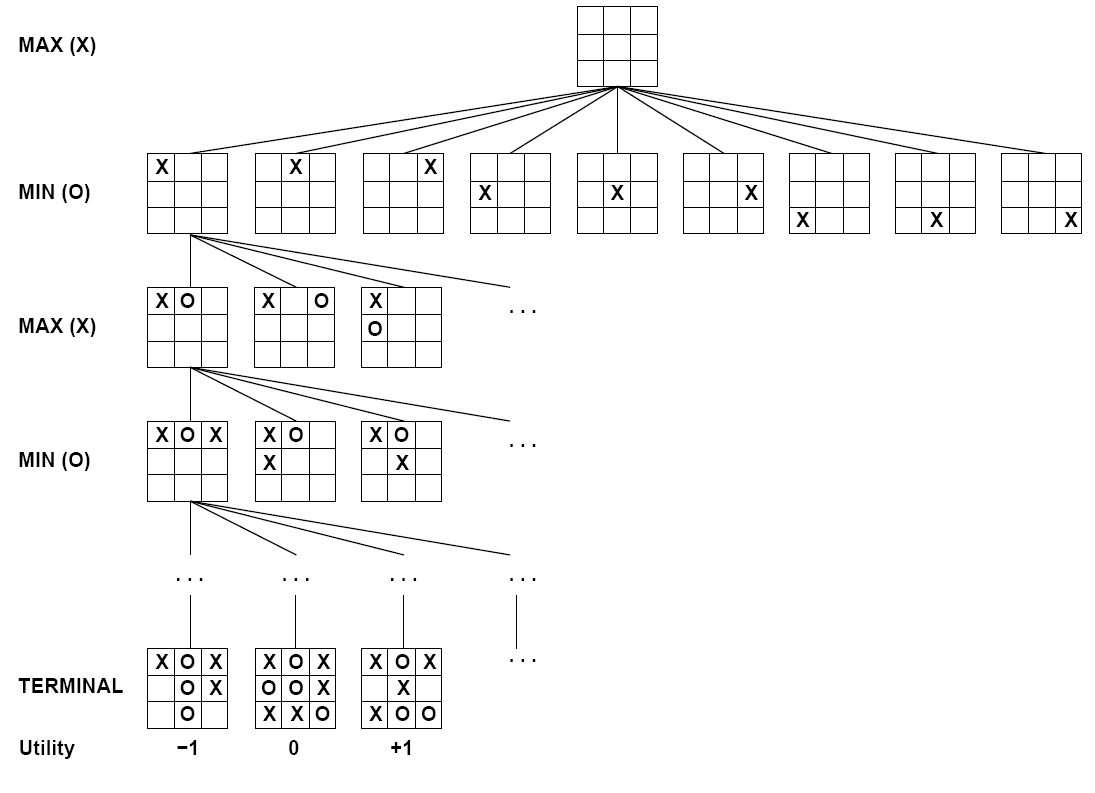 11
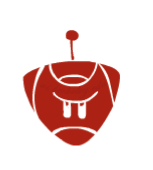 10
9
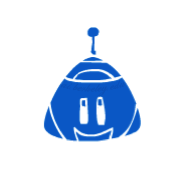 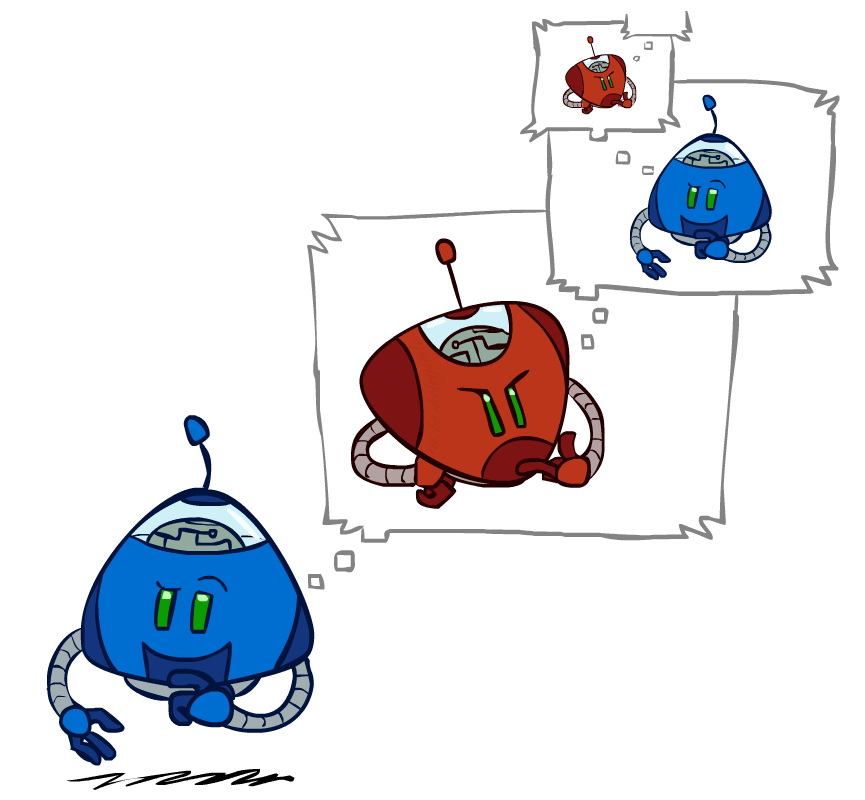 9
8
8
7
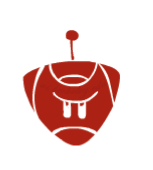 …
8
7
…
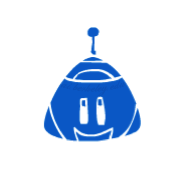 2
0
1
+1
+1
-1
Games – Three “Intelligent” Agents
B: Encode the pattern
10’s value:Win
9’s  value:Lose
8’s  value:Win
7’s  value:Win
6’s  value:Lose
5’s  value:Win
4’s  value:Win
3’s  value:Lose
2’s  value:Win
1’s  value:Win
0’s  value:Lose
function getAction( numPiecesAvailable )

	if numPiecesAvailable % 3 == 2
		return 2
	else
		return 1
Games – Three “Intelligent” Agents
C: Record statistics of winning positions
Poll 1
Games – Three “Intelligent” Agents
Which agent code is the most “intelligent”?
Search / Recursion
Encode multiple of 3 pattern
Keep stats on winning positions
Which agent code is the most “intelligent”?
Games – Three “Intelligent” Agents
C: Record statistics of winning positions
AI Breakthrough!
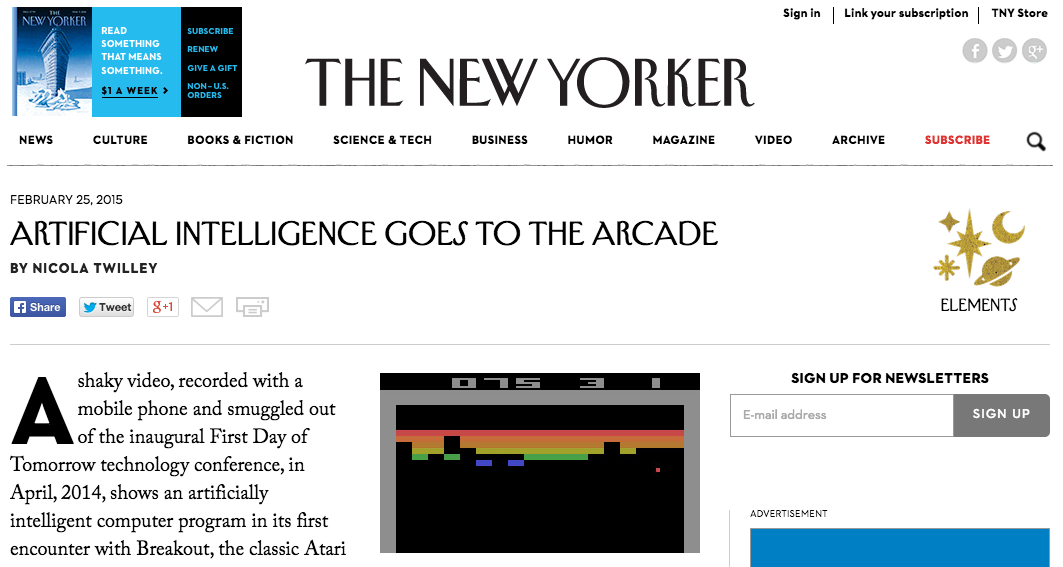 https://www.youtube.com/watch?v=EfGD2qveGdQ
What is "Aritifical Intelligence"?
AI Definition by John McCarthy
What is artificial intelligence
It is the science and engineering of making intelligent machines, especially intelligent computer programs

What is intelligence
Intelligence is the computational part of the ability to achieve goals in the world
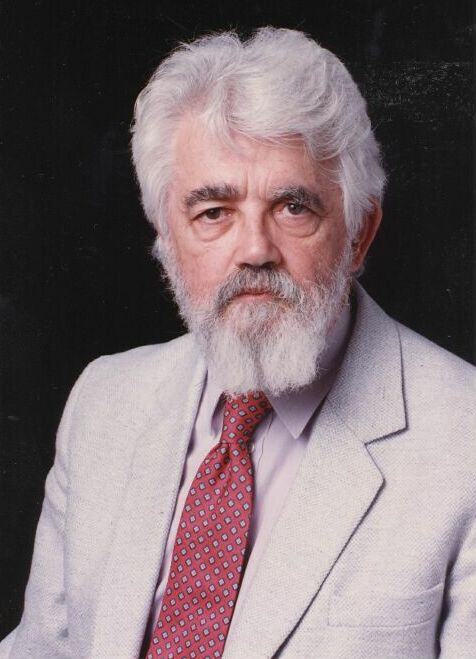 http://www-formal.stanford.edu/jmc/whatisai/whatisai.html
What do we mean by "Artificial Intelligence"?
What do we mean by "Artificial Intelligence"?
Which of these is more intelligent?
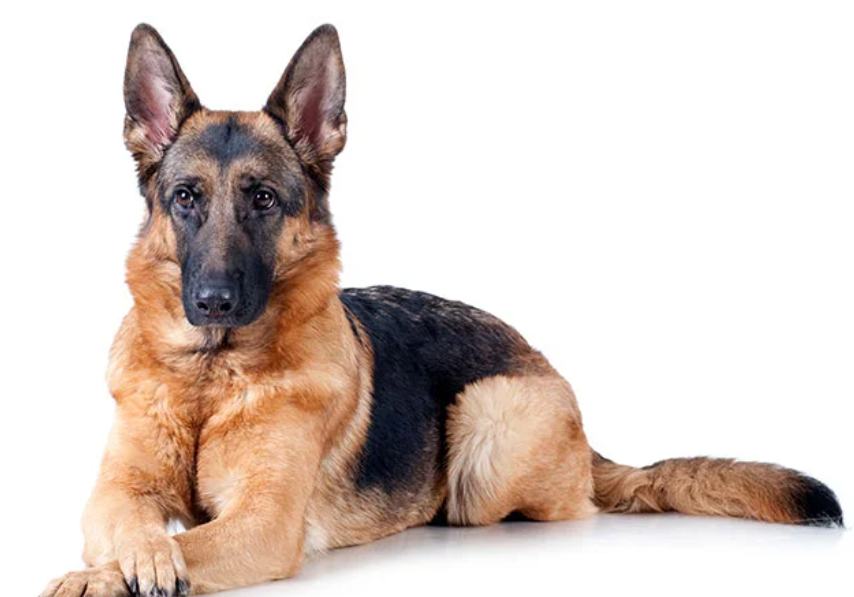 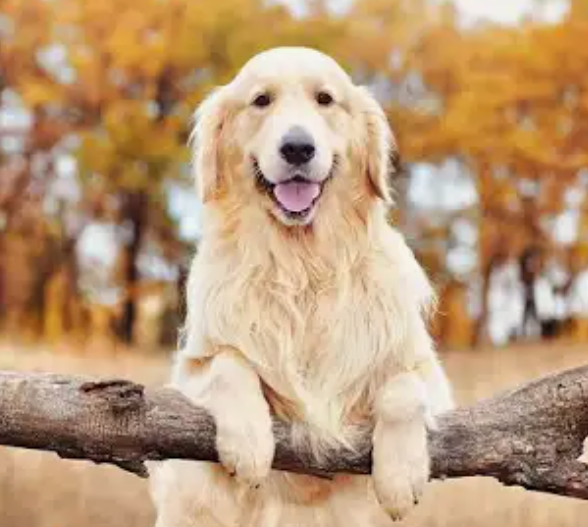 Attributes of Intelligence
How intelligence are these agents?
Exercise:
https://www.cs.cmu.edu/~pvirtue/AIS/sorting-intelligence/sorting.html
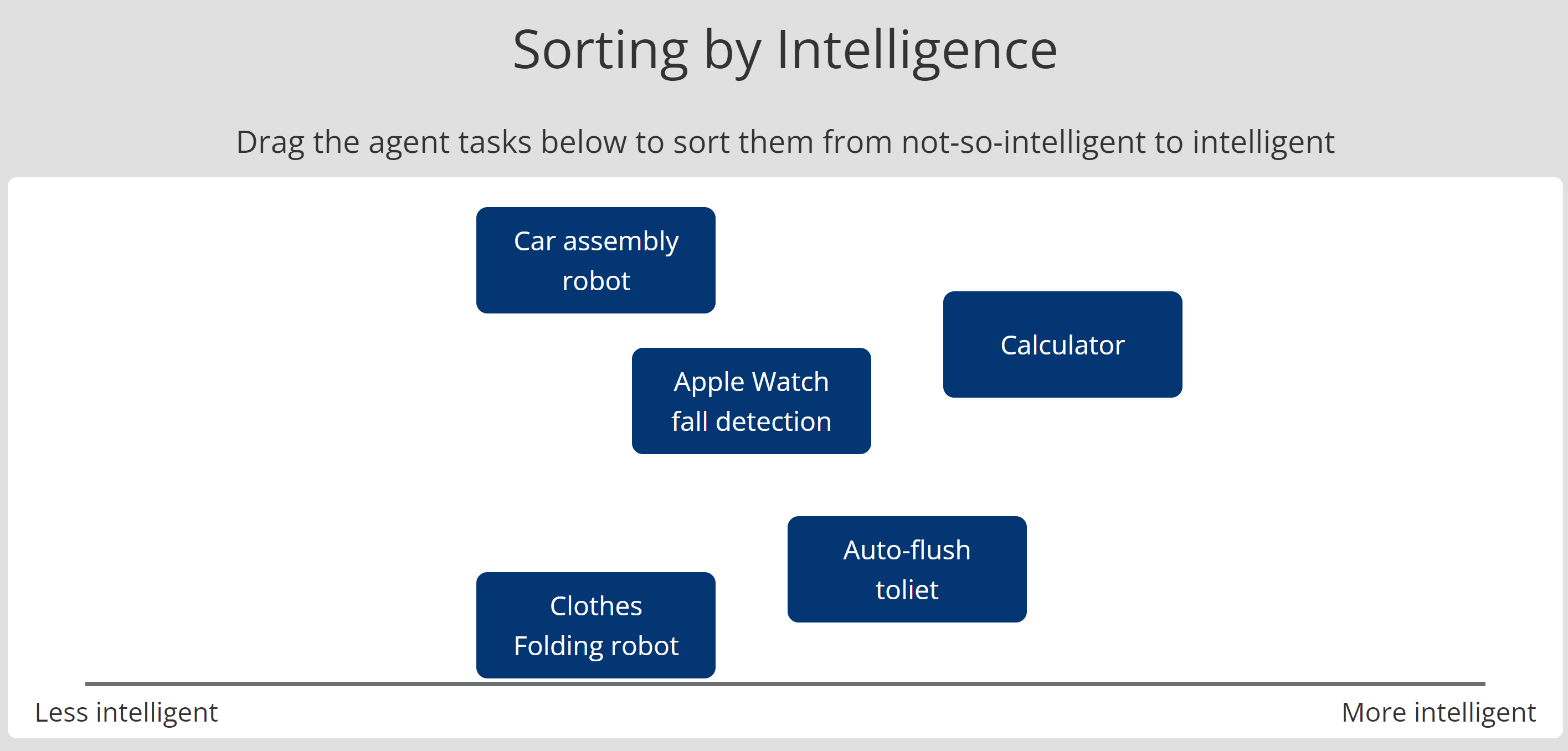 Which is more intelligent?
Robotics
Robot that assemble cars in factory
Robot that fold clothes
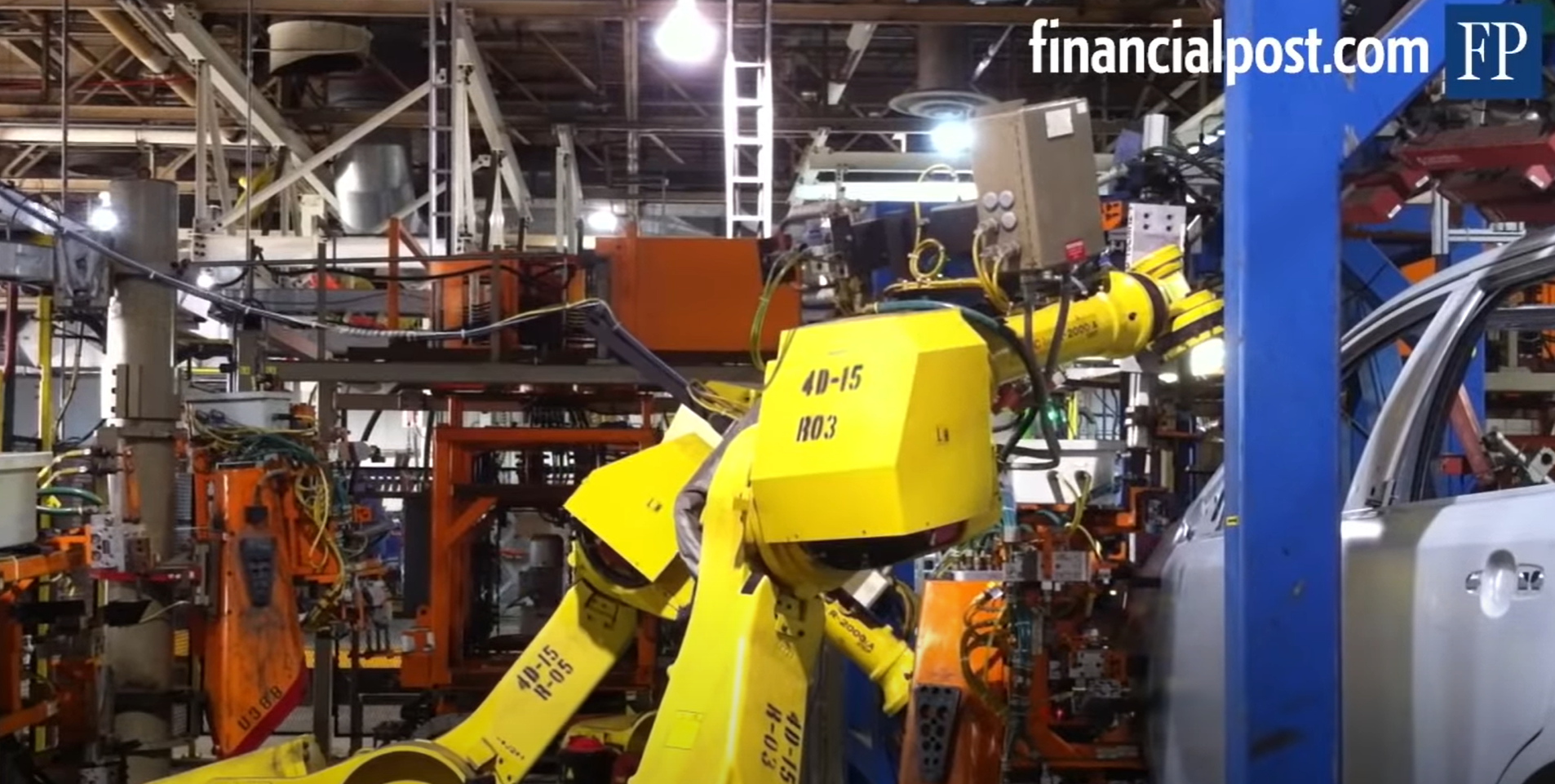 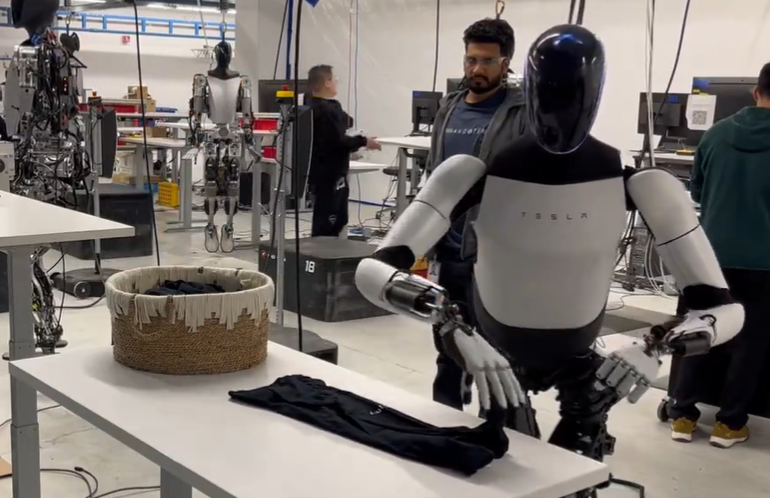 https://www.youtube.com/watch?v=pxLpsSkEtuY
https://x.com/elonmusk/status/1746964887949934958
Intelligence and Uncertainty
Intelligence and Uncertainty
Uncertainty in robotics
Robot that assemble cars in factory
Robot that fold clothes
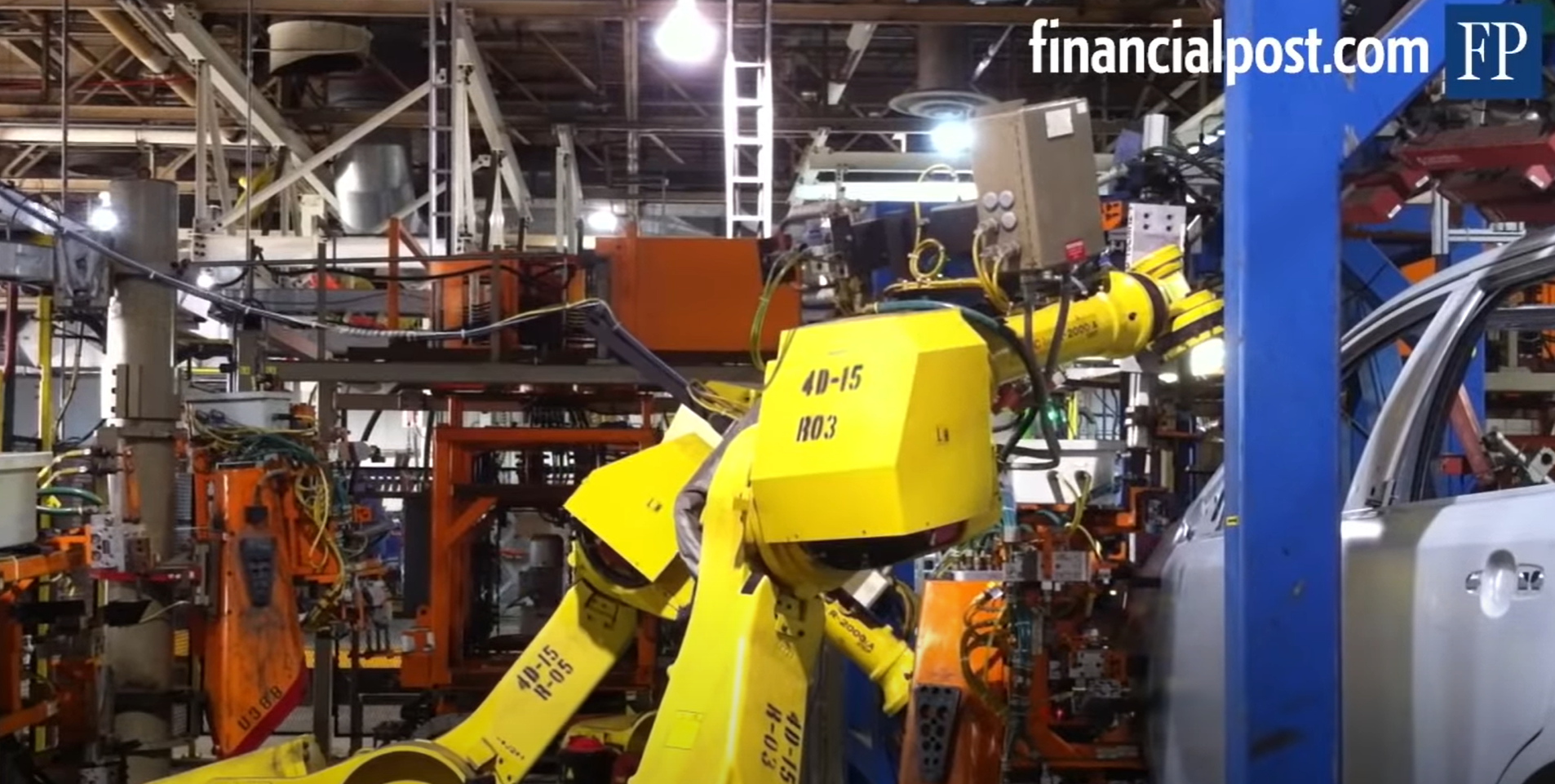 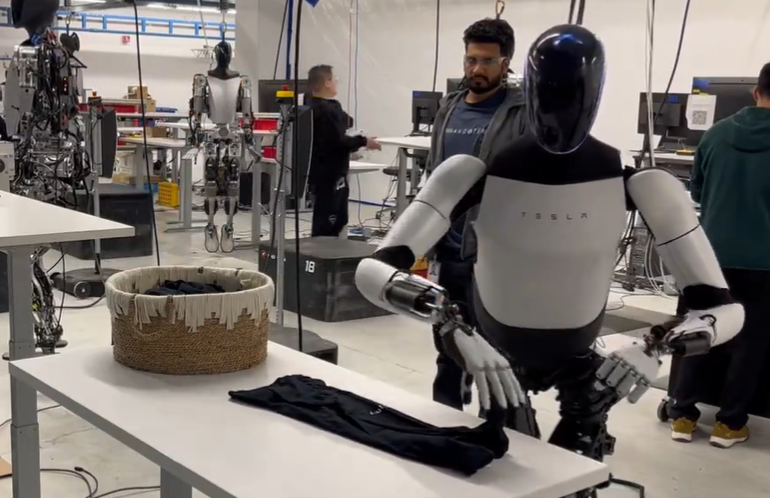 https://www.youtube.com/watch?v=pxLpsSkEtuY
https://x.com/elonmusk/status/1746964887949934958
Intelligence and Uncertainty
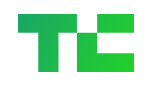 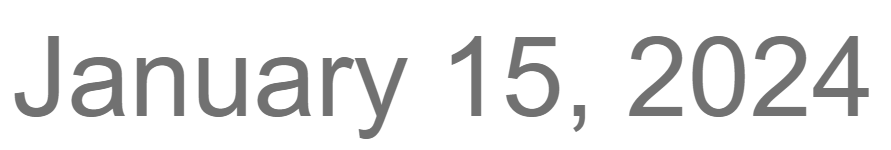 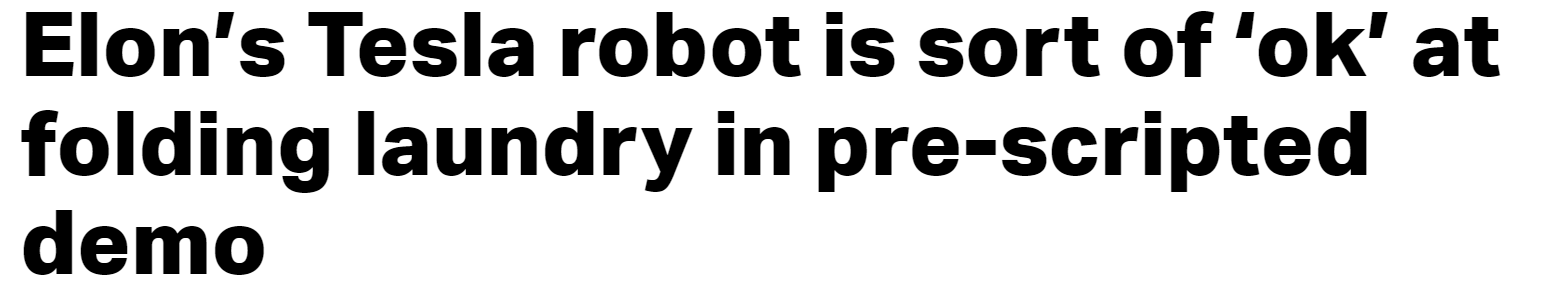 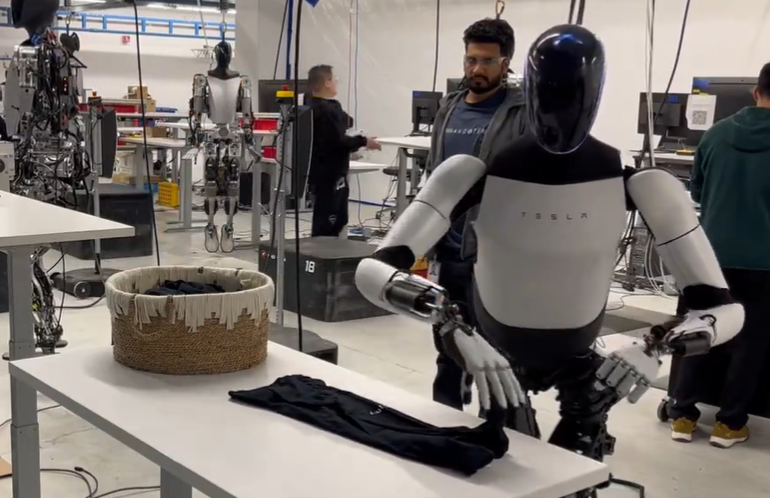 Musk said that eventually, it will “certainly be able to do this fully autonomously,” however, and without the highly artificial constraints in place for this demo, including the fixed-height table and single article of clothing in the carefully placed basket.
https://techcrunch.com/2024/01/15/elons-tesla-robot-is-sort-of-ok-at-folding-laundry-in-pre-scripted-demo
https://x.com/elonmusk/status/1746964887949934958
Intelligence and Uncertainty
Another way to think about intelligence is to consider how much uncertainty is involved

Uncertainty comes into play whenever it is not feasible to determine exact information

Uncertainty requires decisions to be made
Intelligence and Uncertainty
ISBN 978-0-307-95090-1
Consider the uncertainty present in the following
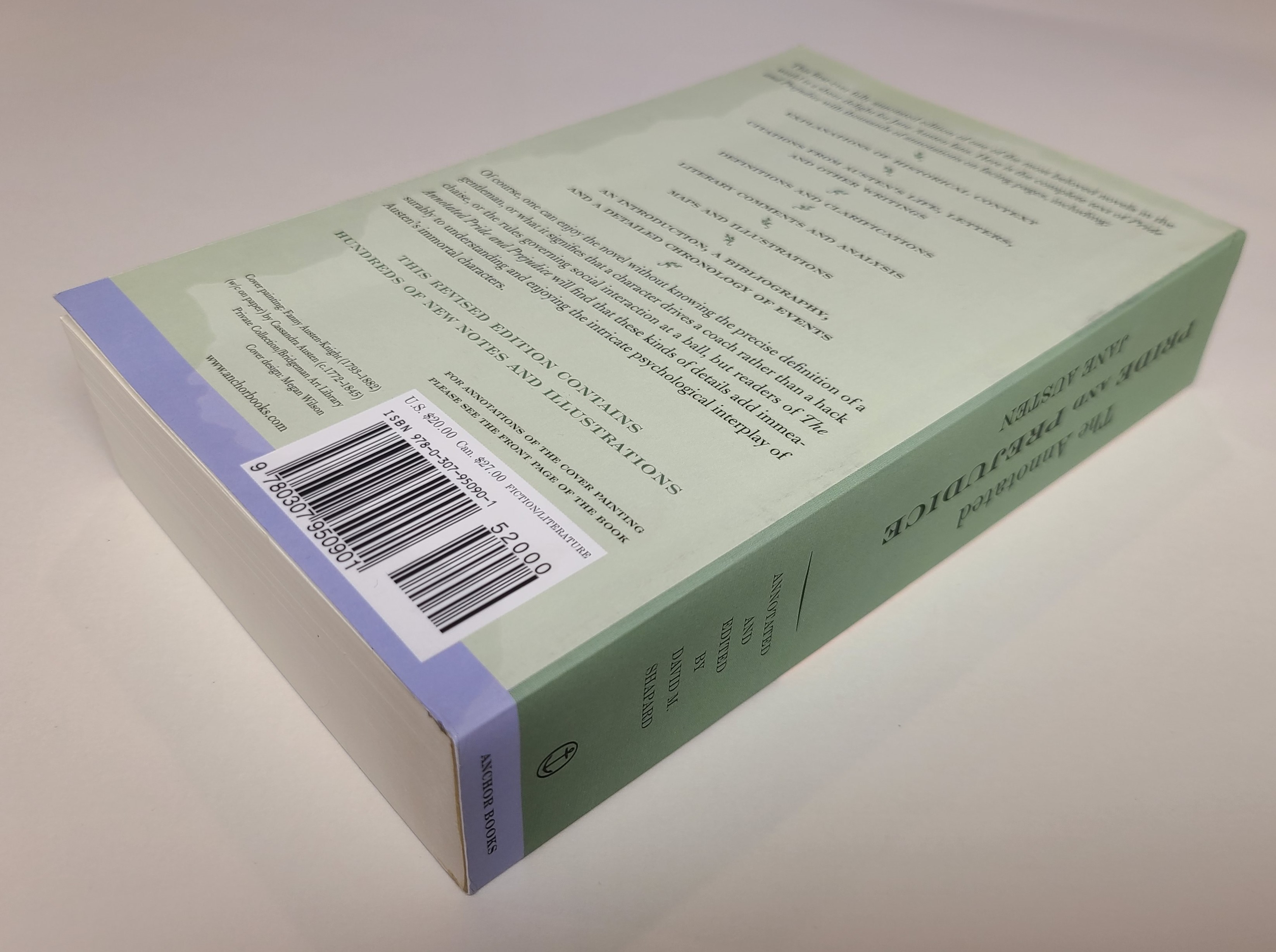 Typing a product ID number into a website (book ISBN number into amazon.com)

Barcode reader scanning a book in a   well-lit library

Barcode reader scanning a bag of carrots in a grocery store
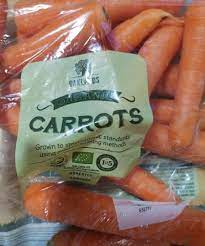 Intelligence and Uncertainty
Uncertainty can have lots of sources, including anything we attribute to random chance
Hidden information
Cards in another player’s hand
Noise
Sensor noise
Way to complicated to model
Leaves blowing in the wind
Infinite number of possible configurations
More possibilities than any computer can compute in a reasonable time
Tic-tac-toe  Checkers  Chess
What do we mean by an intelligent agent?
Pat's version:
An agent that preforms well on tasks that involve uncertainty
What is AI?
The science of making machines that:
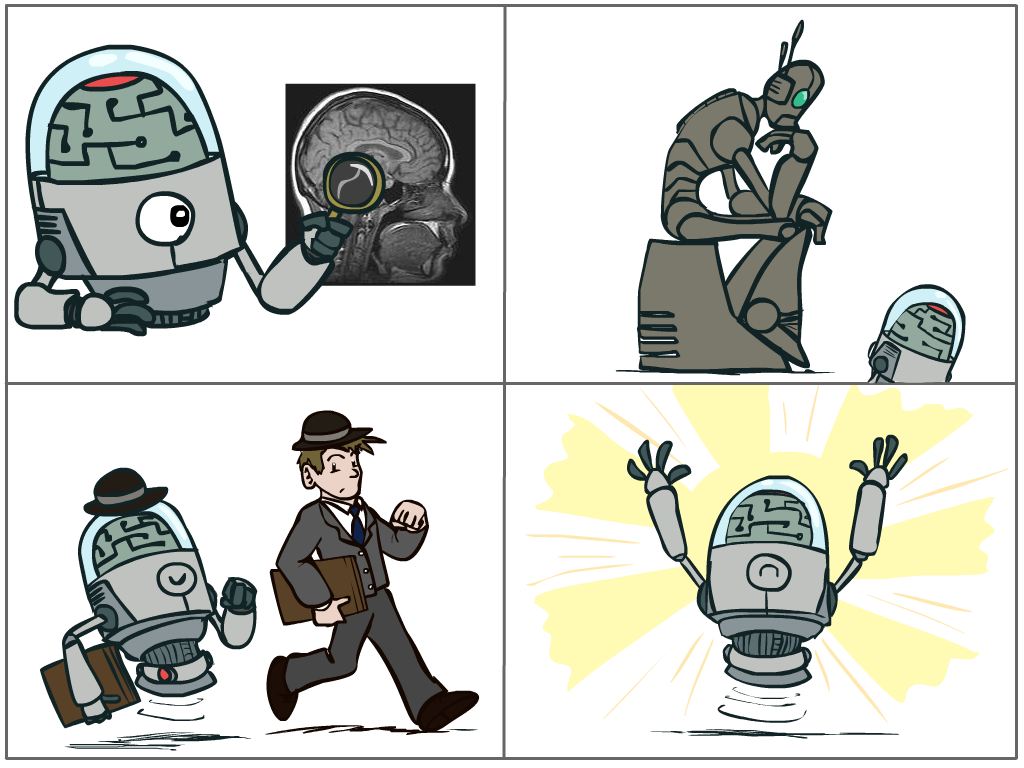 Think like people
Think rationally
Act rationally
Act like people
[Speaker Notes: Top left: Think like people --- cognitive science, neuroscience

Bottom left: act like people --- actually very early definition, dating back to Alan Turing --- Turing test;  problem to do really well you start focusing on things like don’t answer too quickly what the square root of 1412 is, don’t spell too well,  and make sure you have a favorite movie etc.  So it wasn’t really leading us to build intelligence

Think rationally – long tradition dating back to Aristotle --- but not a winner, because difficult to encode how to think, and in the end it’s not about how you think, it’s about how you end up acting]
Turing Test
In 1950, Turing defined a test of whether a machine could “think”
“A human judge engages in a natural language conversation with one human and one machine, each of which tries to appear human. If judge can’t tell, machine passes the Turing test”
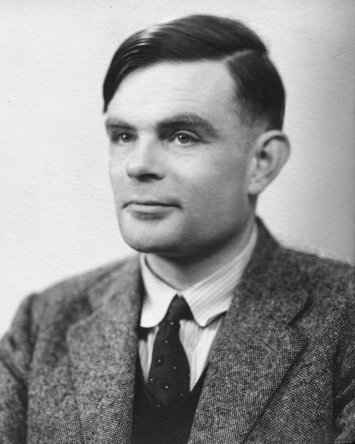 en.wikipedia.org/wiki/Turing_test
[Speaker Notes: Top left: Think like people --- cognitive science, neuroscience

Bottom left: act like people --- actually very early definition, dating back to Alan Turing --- Turing test;  problem to do really well you start focusing on things like don’t answer too quickly what the square root of 1412 is, don’t spell too well,  and make sure you have a favorite movie etc.  So it wasn’t really leading us to build intelligence

Think rationally – long tradition dating back to Aristotle --- but not a winner, because difficult to encode how to think, and in the end it’s not about how you think, it’s about how you end up acting]
What is AI?
The science of making machines that:
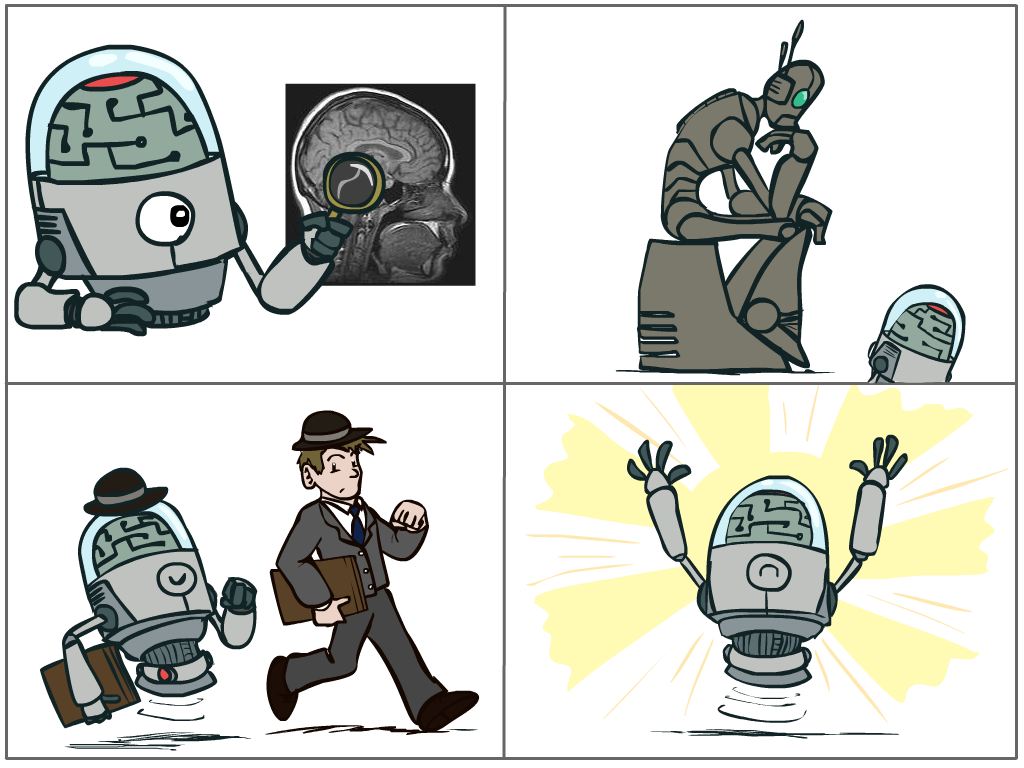 Think like people
Think rationally
Act rationally
Act like people
[Speaker Notes: Top left: Think like people --- cognitive science, neuroscience

Bottom left: act like people --- actually very early definition, dating back to Alan Turing --- Turing test;  problem to do really well you start focusing on things like don’t answer too quickly what the square root of 1412 is, don’t spell too well,  and make sure you have a favorite movie etc.  So it wasn’t really leading us to build intelligence

Think rationally – long tradition dating back to Aristotle --- but not a winner, because difficult to encode how to think, and in the end it’s not about how you think, it’s about how you end up acting]
Rational Decisions
We’ll use the term rational in a very specific, technical way:
 Rational: maximally achieving pre-defined goals
 Rationality only concerns what decisions are made 
   (not the thought process behind them)
 Goals are expressed in terms of the utility of outcomes
 Being rational means maximizing your expected utility
[Speaker Notes: Example of utilities.  10 for A, 1 for each Friday with friends]
Maximize Your
Expected Utility
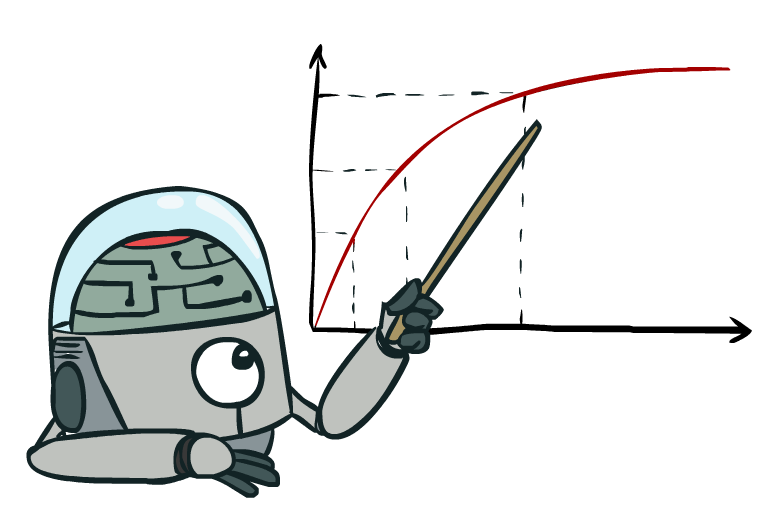 What About the Brain?
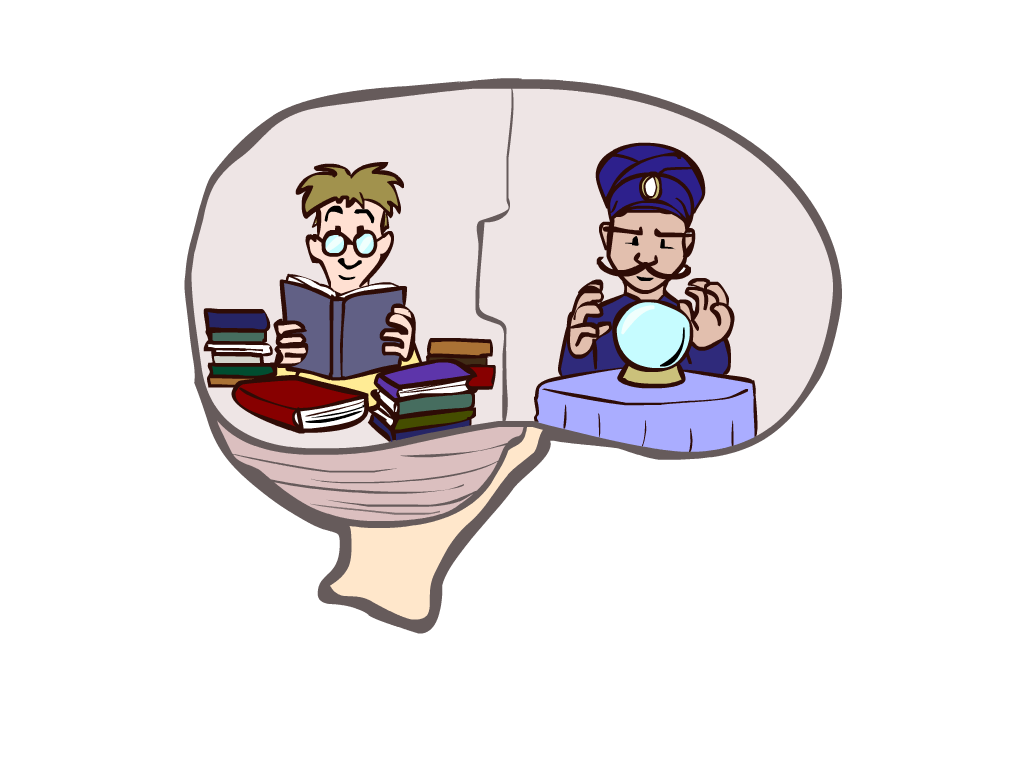 Brains (human minds) are very good at making rational decisions, but not perfect
Brains aren’t as modular as software, so hard to reverse engineer!
“Brains are to intelligence as wings are to flight”
Lessons learned from the brain: memory and simulation are key to decision making
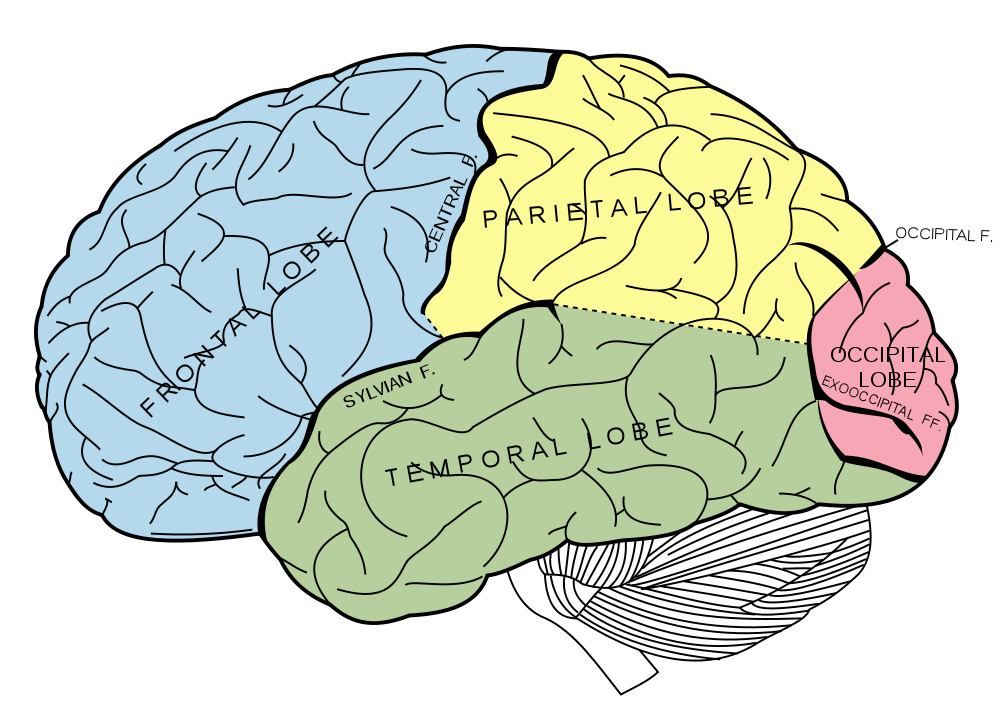 A Brief History of AI
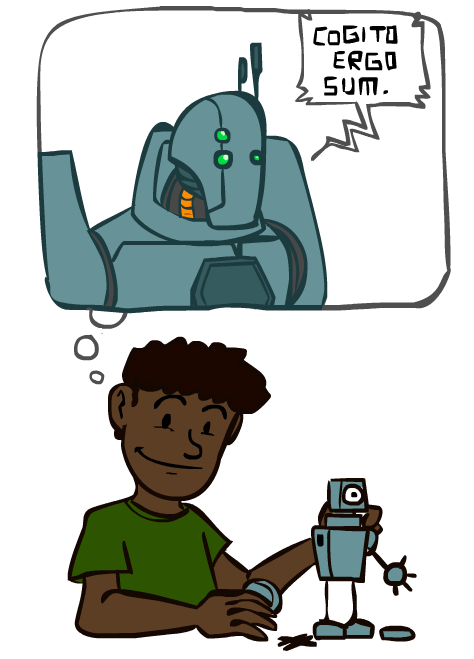 A Brief History of AI
Knowledge Based
Systems
1970-1990
AI
Excitement!
1950-1970
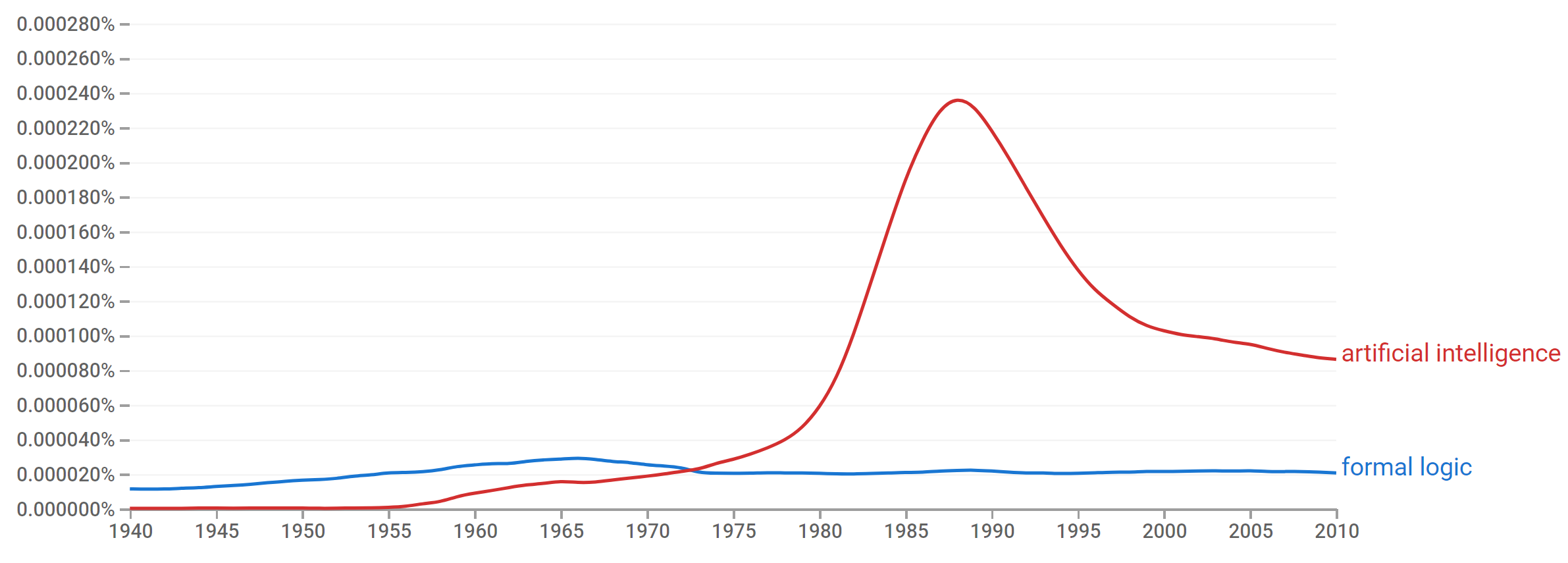 artificial intelligence
formal logic
https://books.google.com/ngrams
What went wrong?
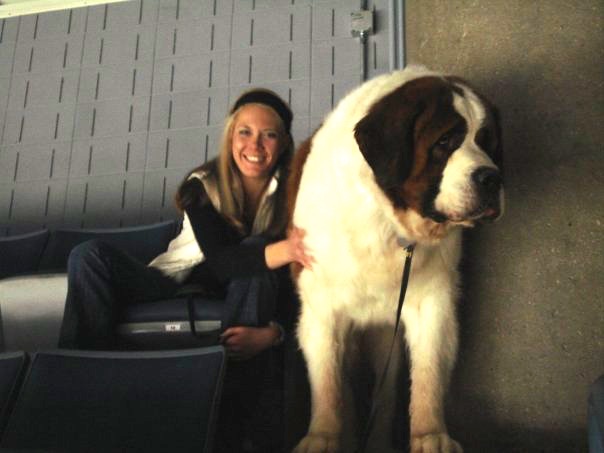 Buster
Dog
Barks
Has Fur
Has four legs
A Brief History of AI
Knowledge Based
Systems
1970-1990
Deep Learning Era
2012-
Statistical Approaches
1990-
AI
Excitement!
1950-1970
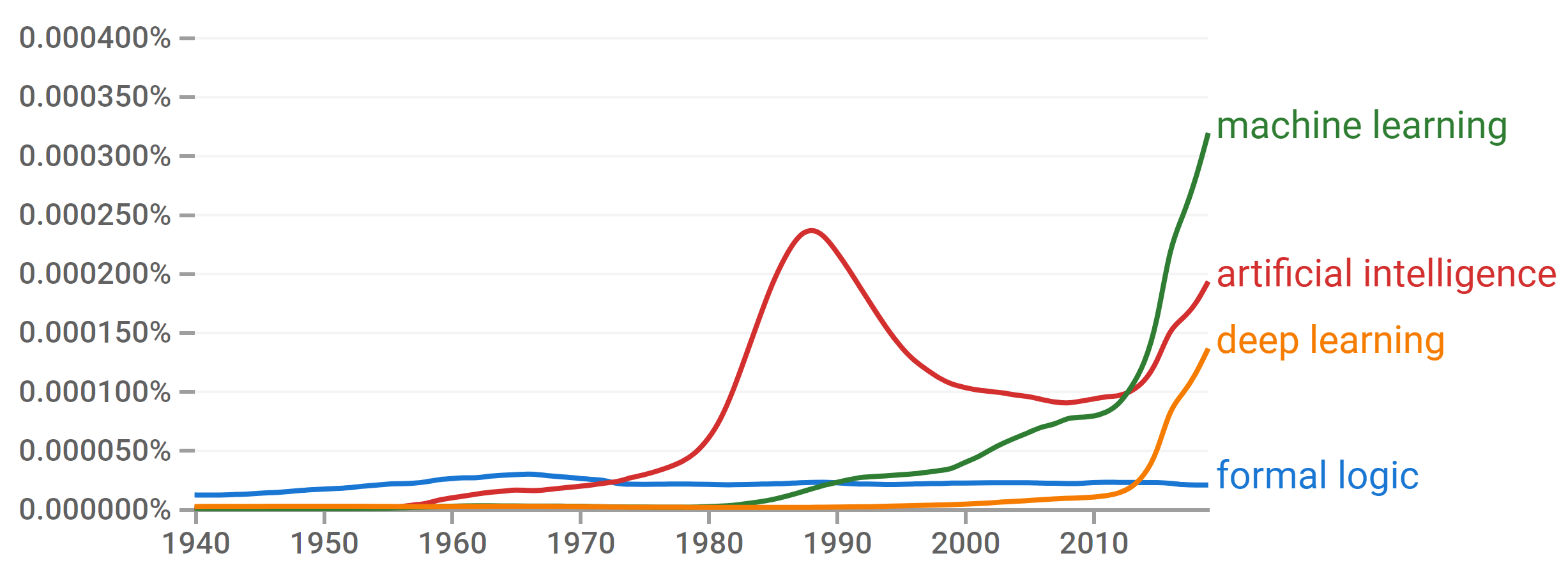 https://books.google.com/ngrams
A Brief History of AI
1940-1950: Early days
1943: McCulloch & Pitts: Boolean circuit model of brain
1950: Turing's “Computing Machinery and Intelligence”

1950—70: Excitement: Look, Ma, no hands!
1950s: Early AI programs, including Samuel's checkers program, Newell & Simon's Logic Theorist, Gelernter's Geometry Engine
1956: Dartmouth meeting: “Artificial Intelligence” adopted

1970—90: Knowledge-based approaches
1969—79: Early development of knowledge-based systems
1980—88: Expert systems industry booms
1988—93: Expert systems industry busts: “AI Winter”

1990—: Statistical approaches
Resurgence of probability, focus on uncertainty
General increase in technical depth
Agents and learning systems… “AI Spring”?

2012—: Deep learning
2012: ImageNet & AlexNet
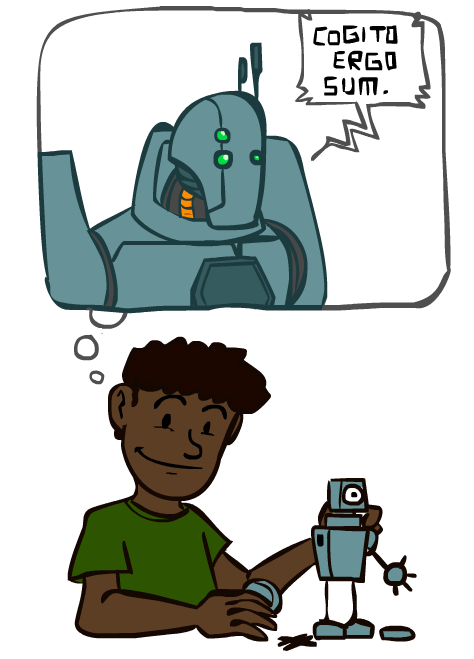 Images: ai.berkeley.edu
[Speaker Notes: Million dollar computer with less computation than your phone

MT was]
Artificial Intelligence vs Machine Learning?
Artificial Intelligence
Machine Learning
Deep Learning
What Can AI Do?
Quiz: Which of the following can be done at present?

Play a decent game of table tennis?
Play a decent game of Jeopardy?
Drive safely along a curving mountain road?
Drive safely across Pittsburgh?
Buy a week's worth of groceries on the web?
Buy a week's worth of groceries at Giant Eagle?
Discover and prove a new mathematical theorem?
Converse successfully with another person for an hour?
Perform a surgical operation?
Put away the dishes and fold the laundry?
Translate spoken Chinese into spoken English in real time?
Generate intentionally funny memes?
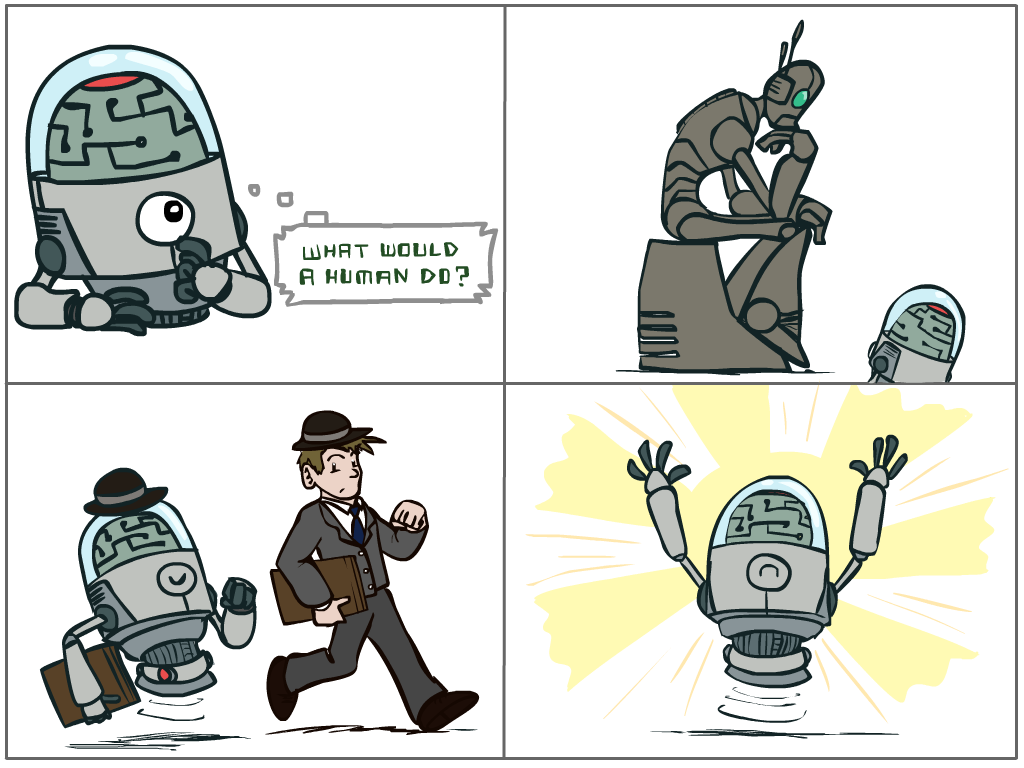 AI Meme Generator
https://imgflip.com/ai-meme
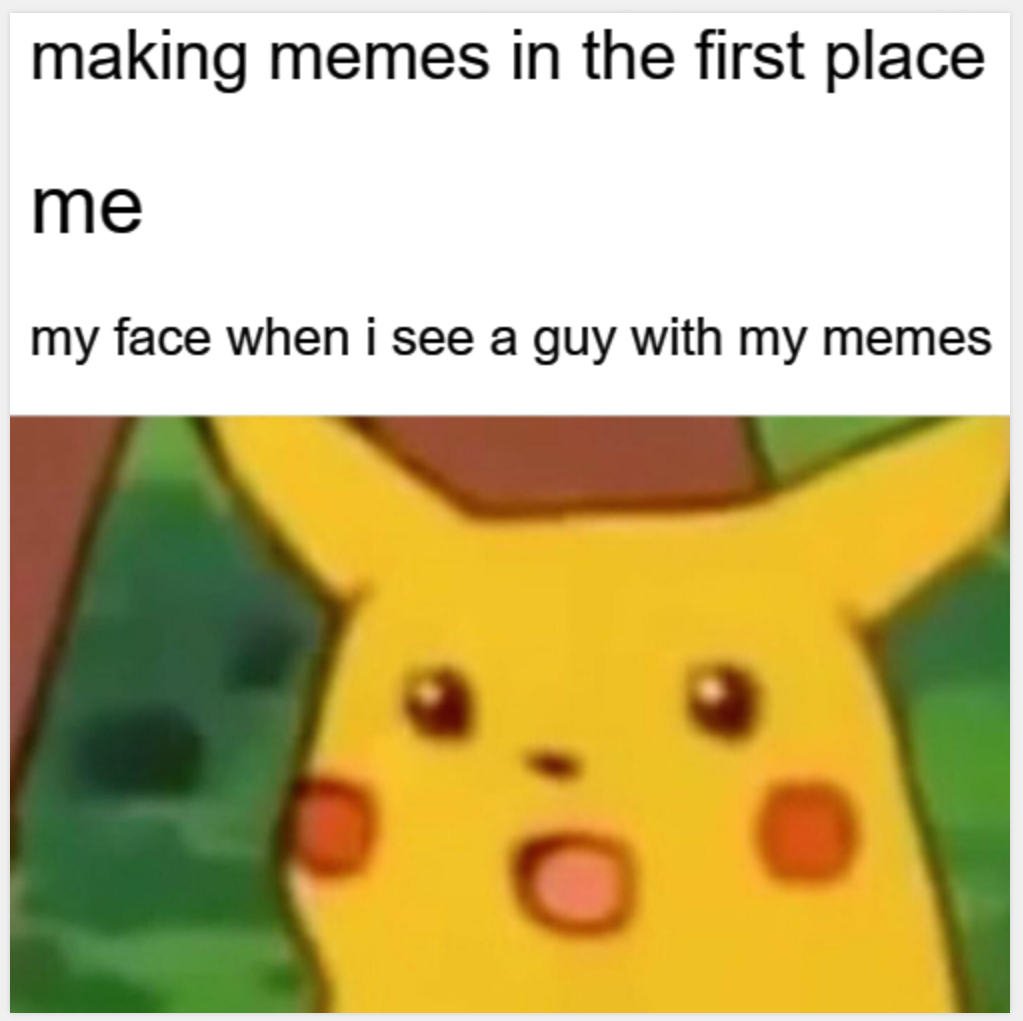 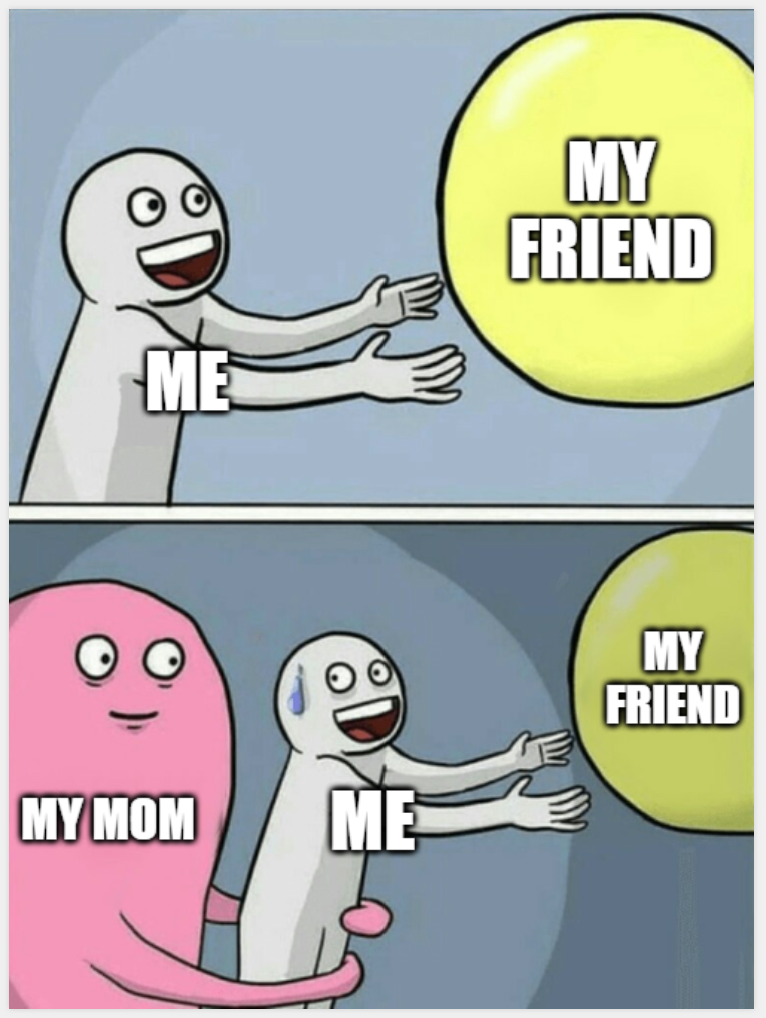 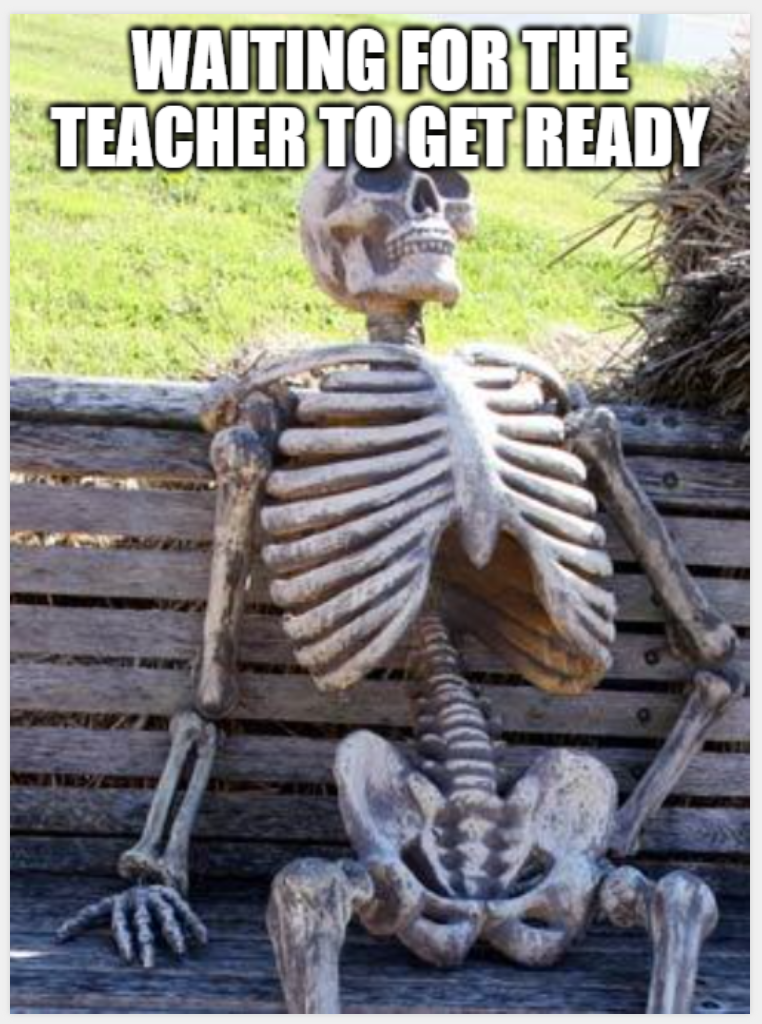